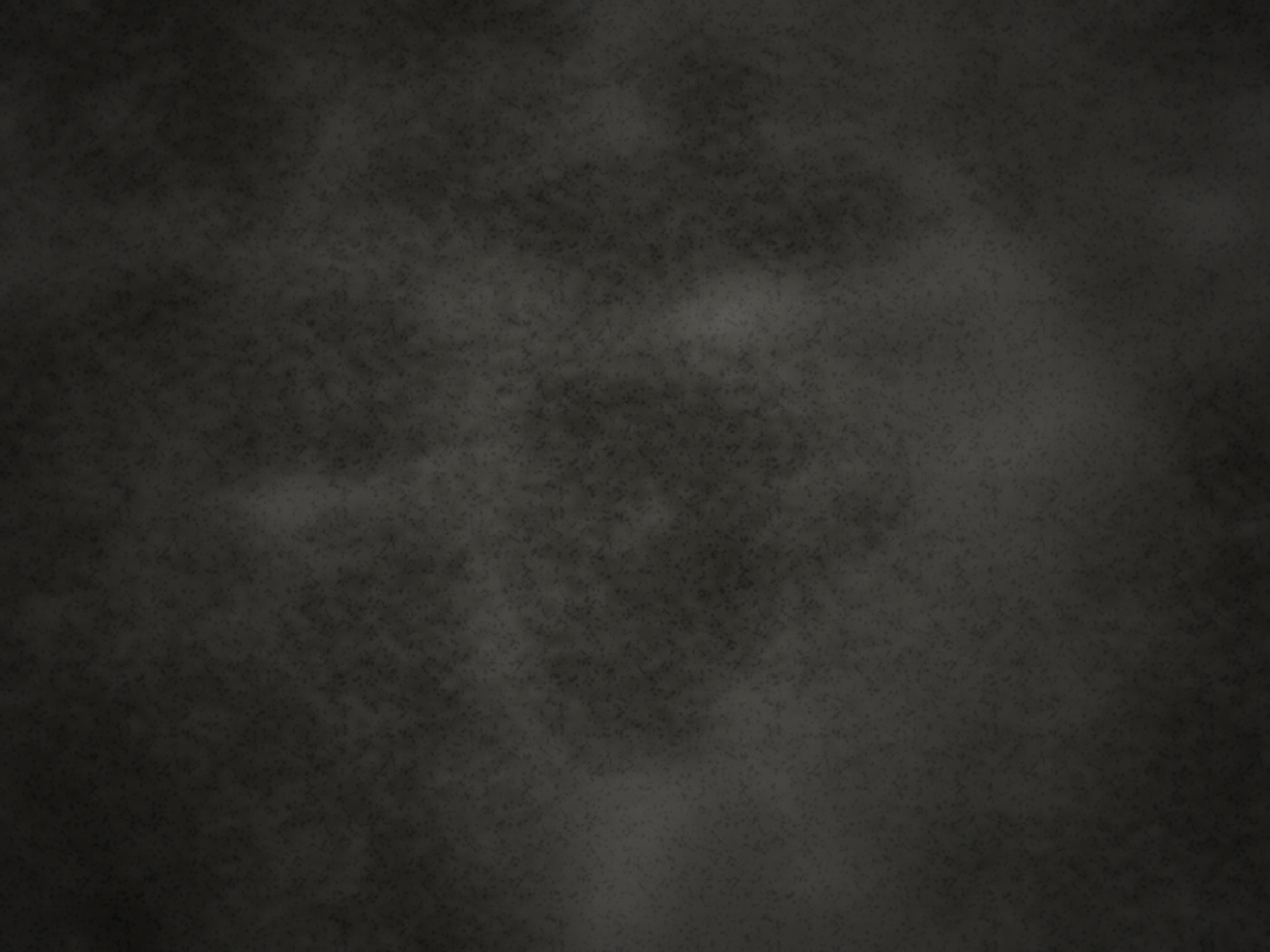 3
2
1
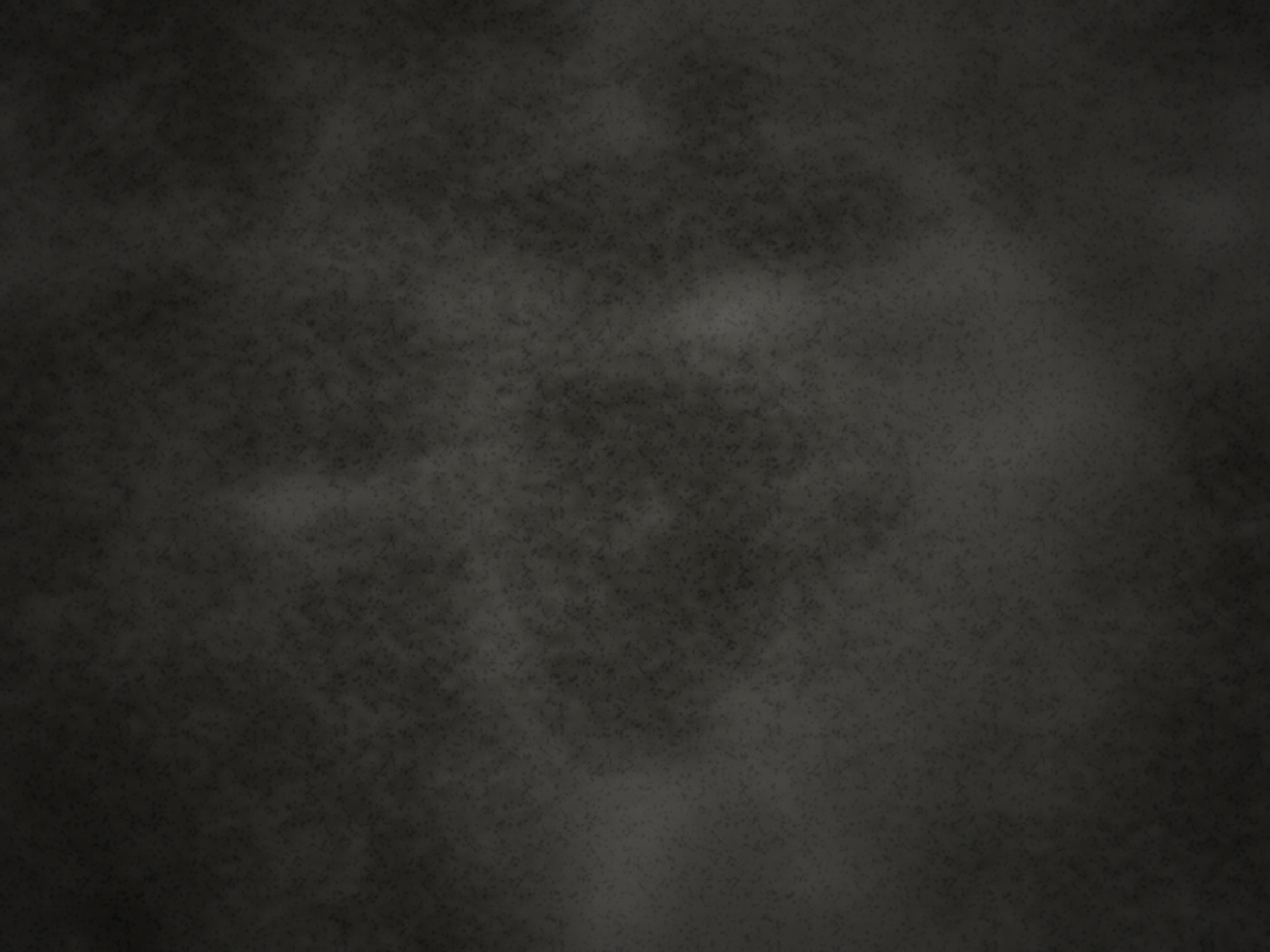 Японский театрКабуки
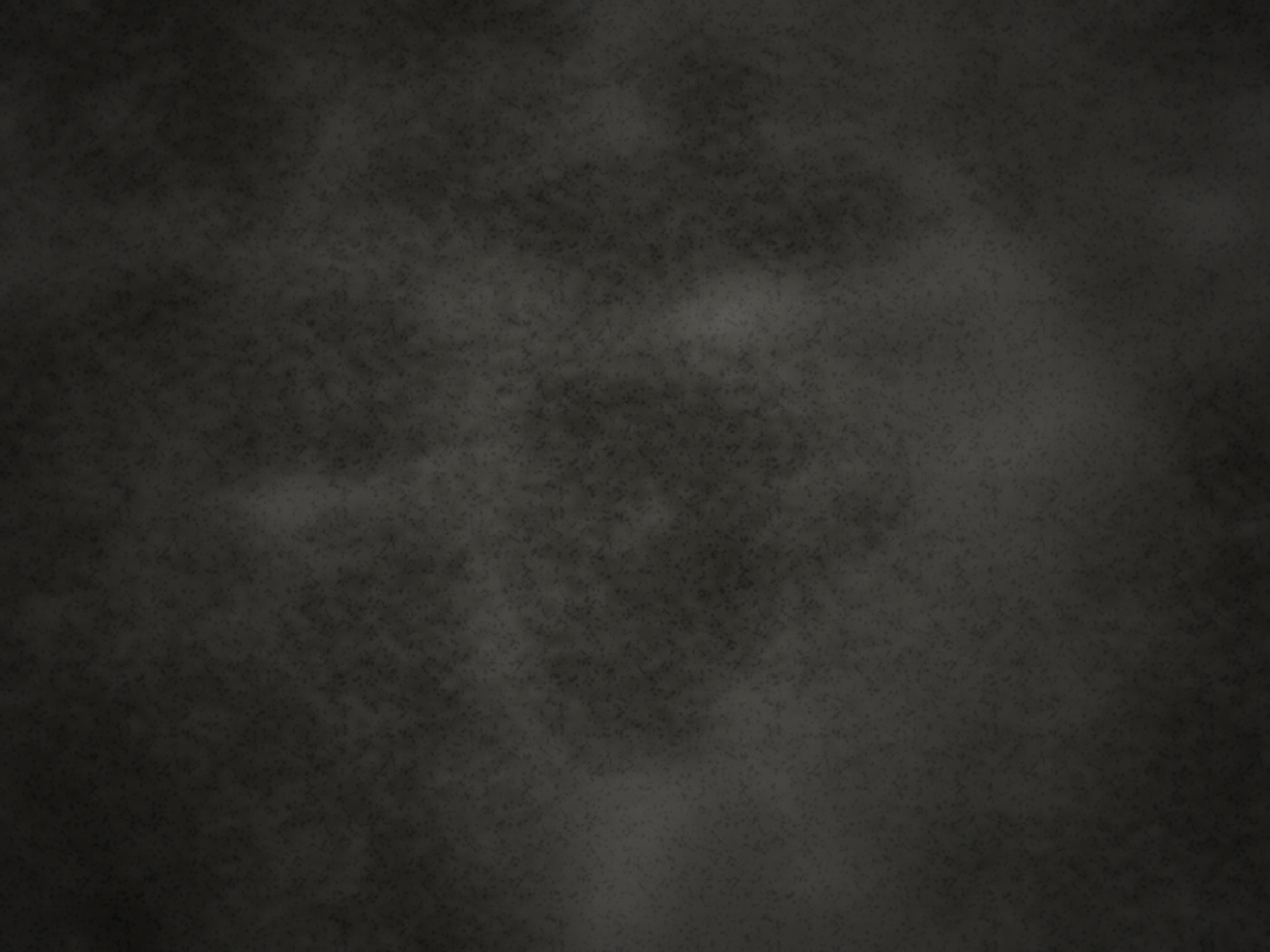 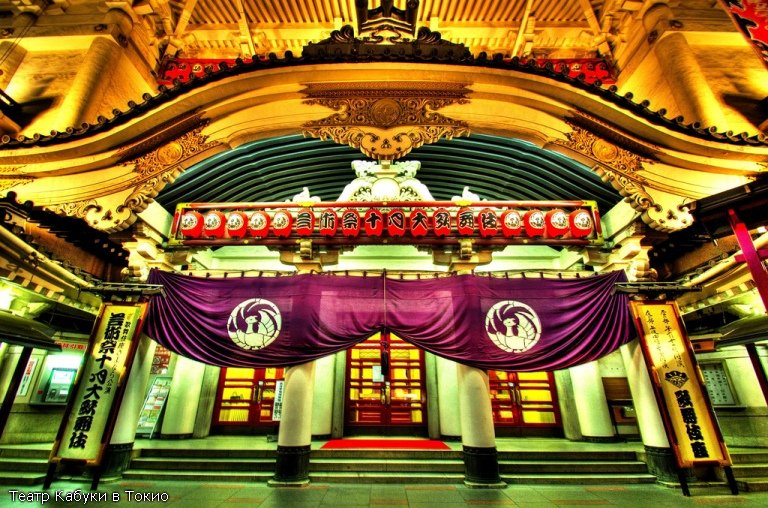 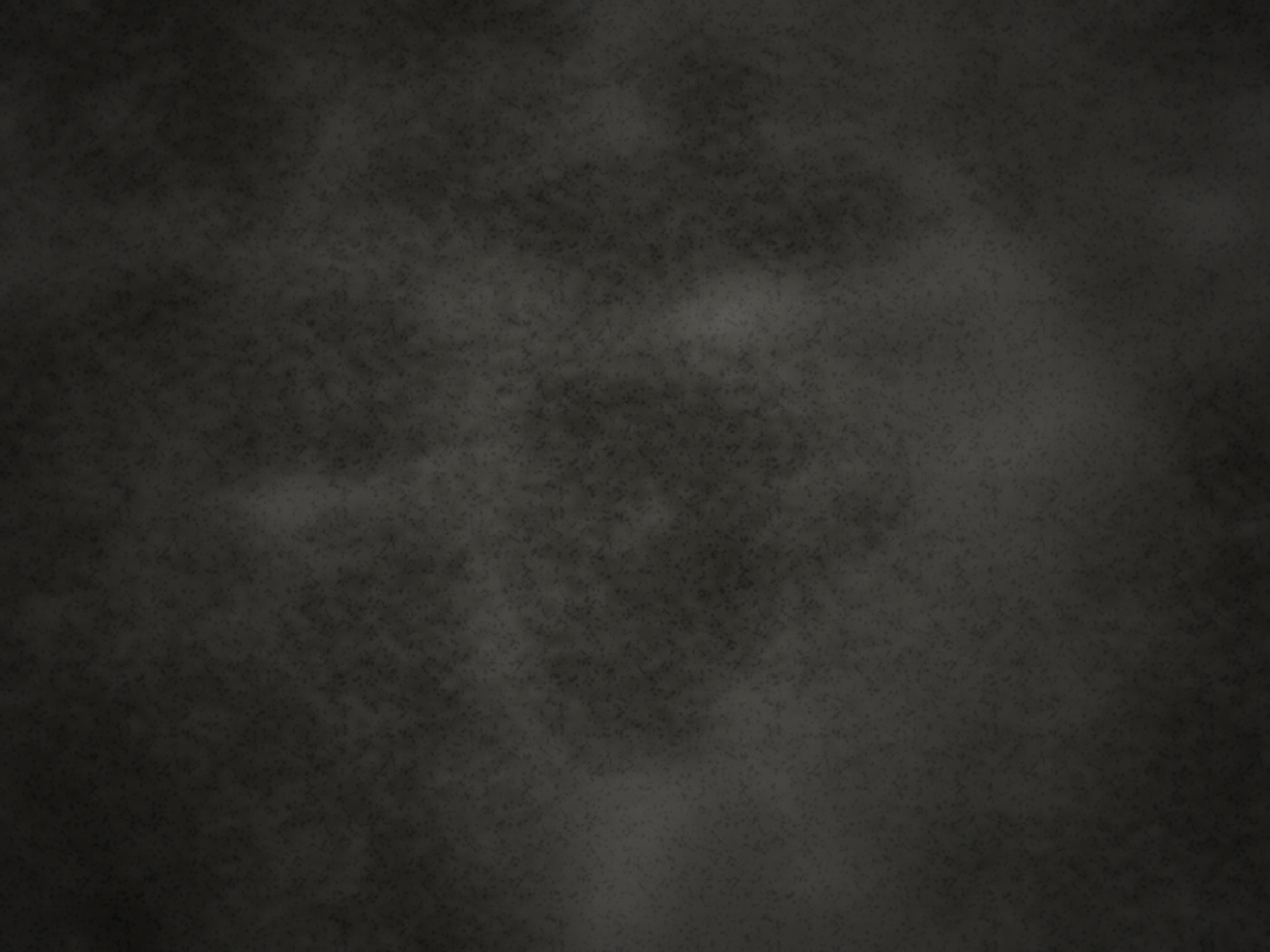 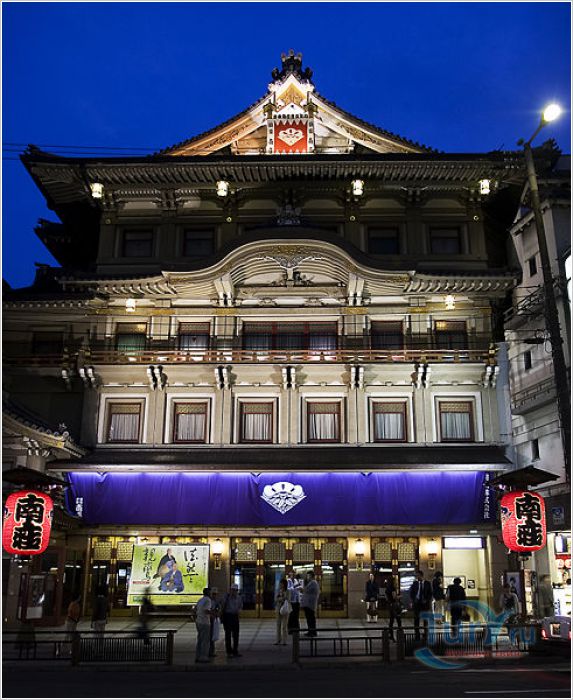 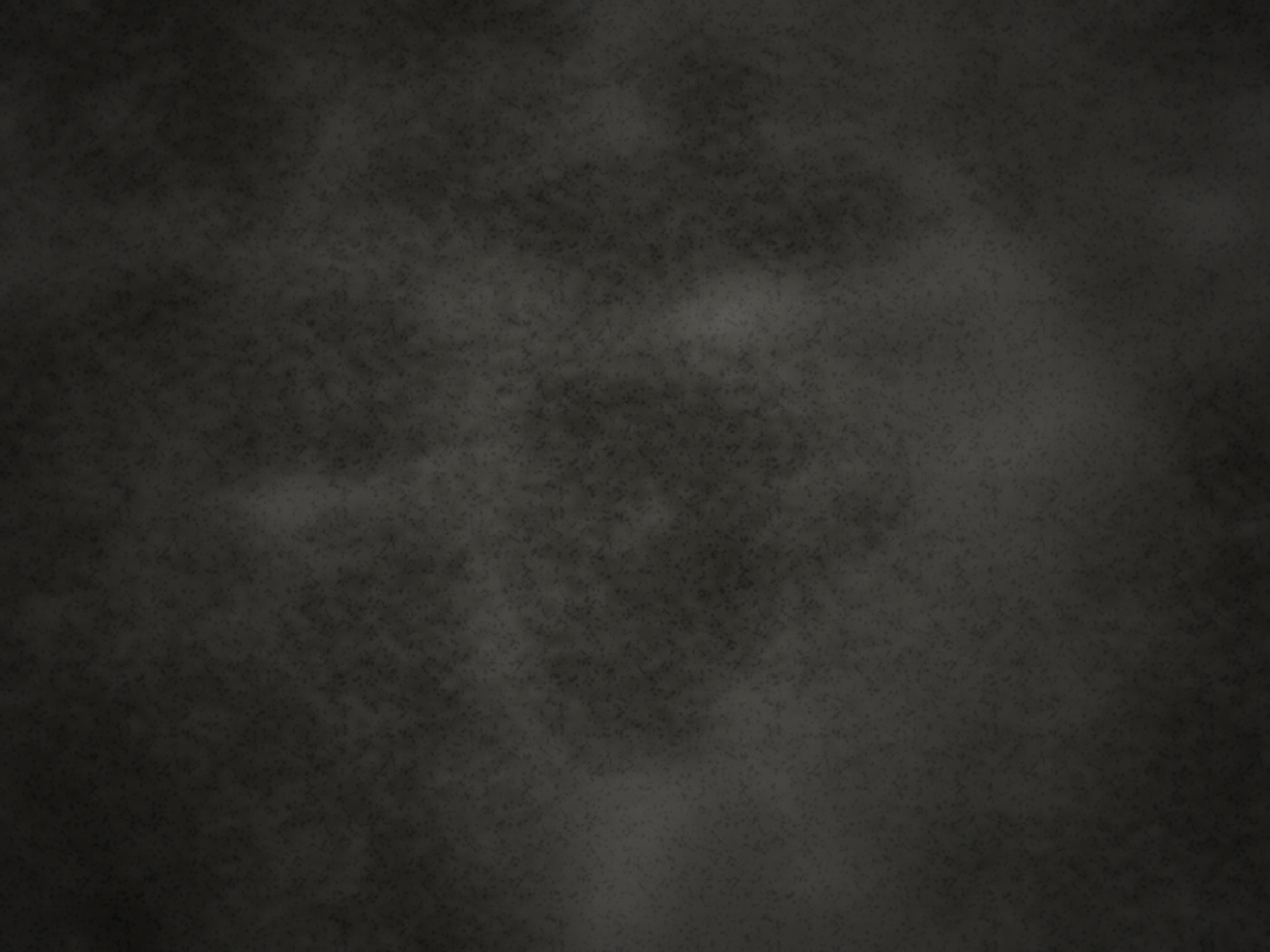 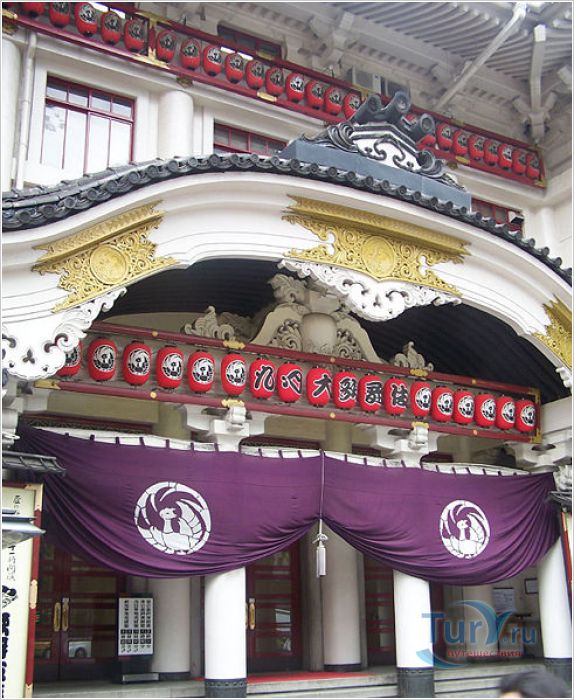 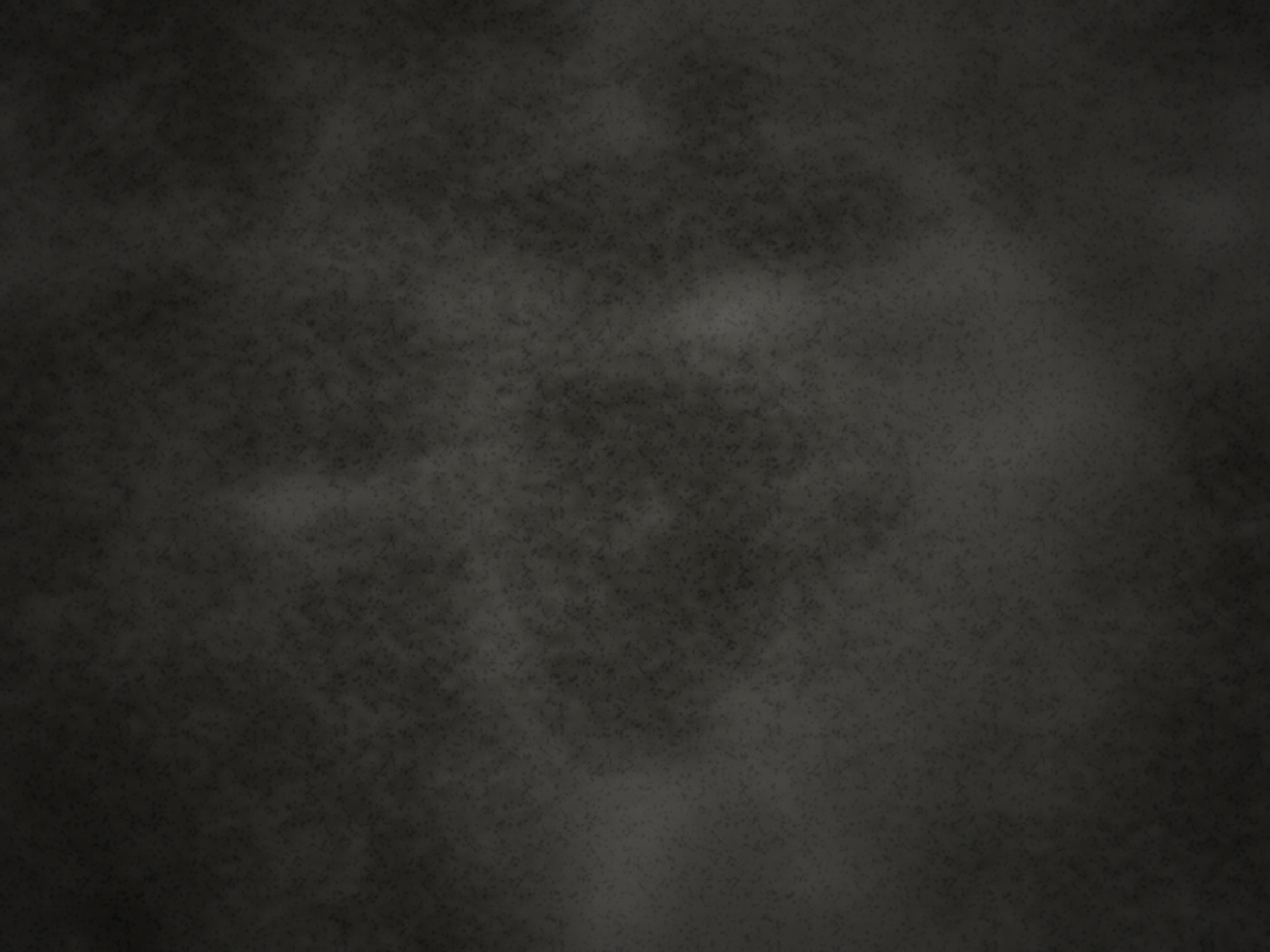 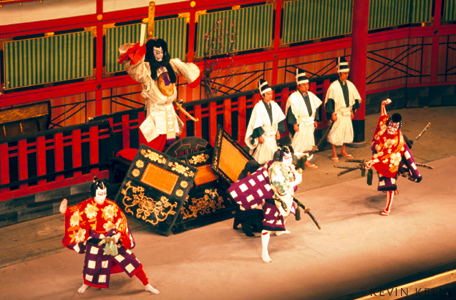 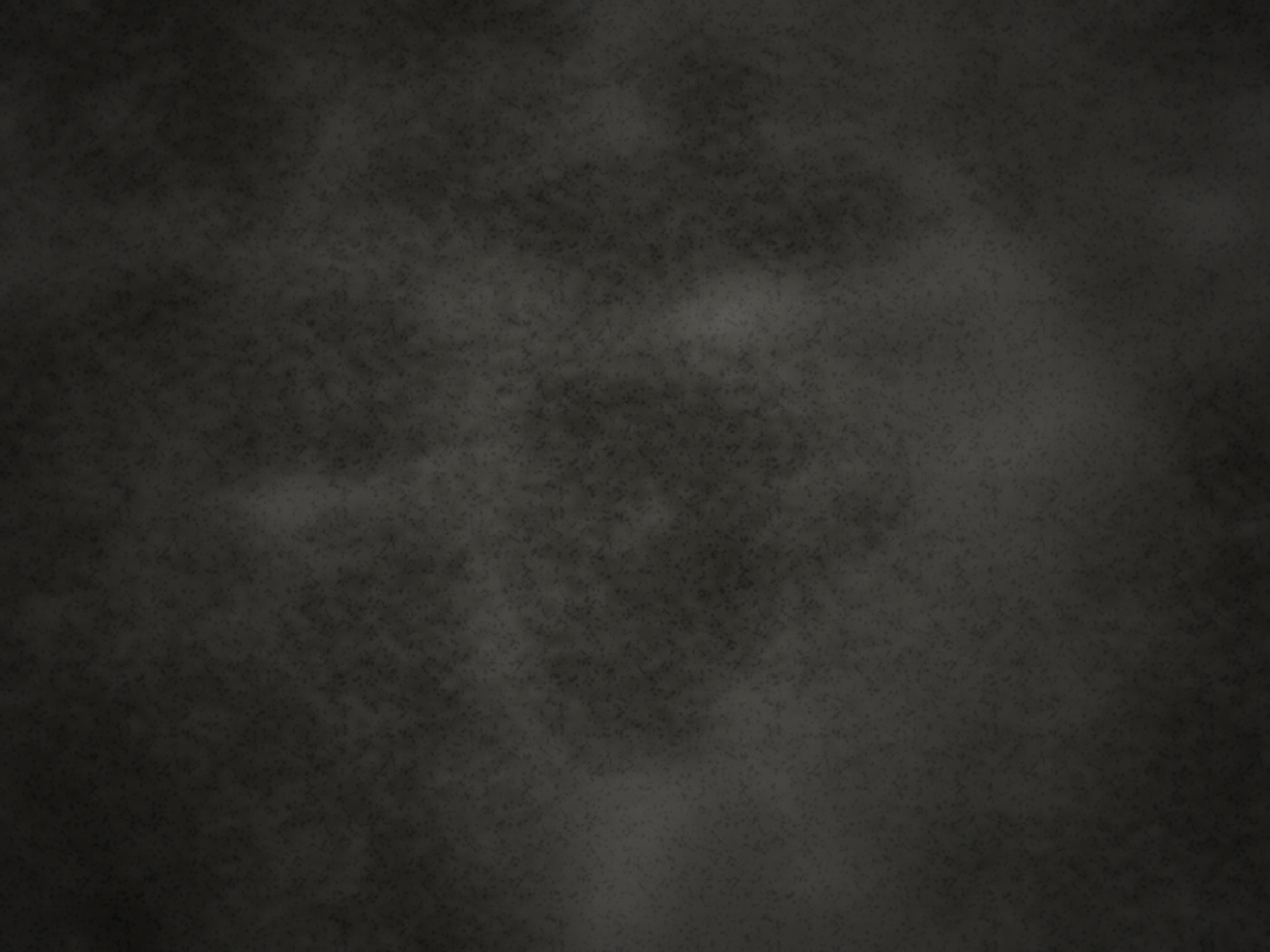 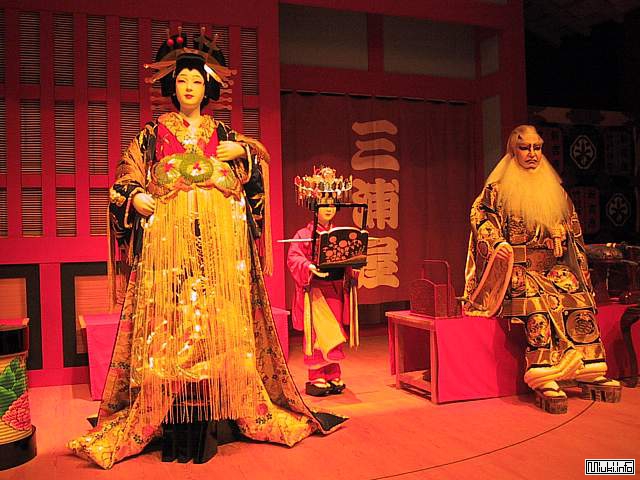 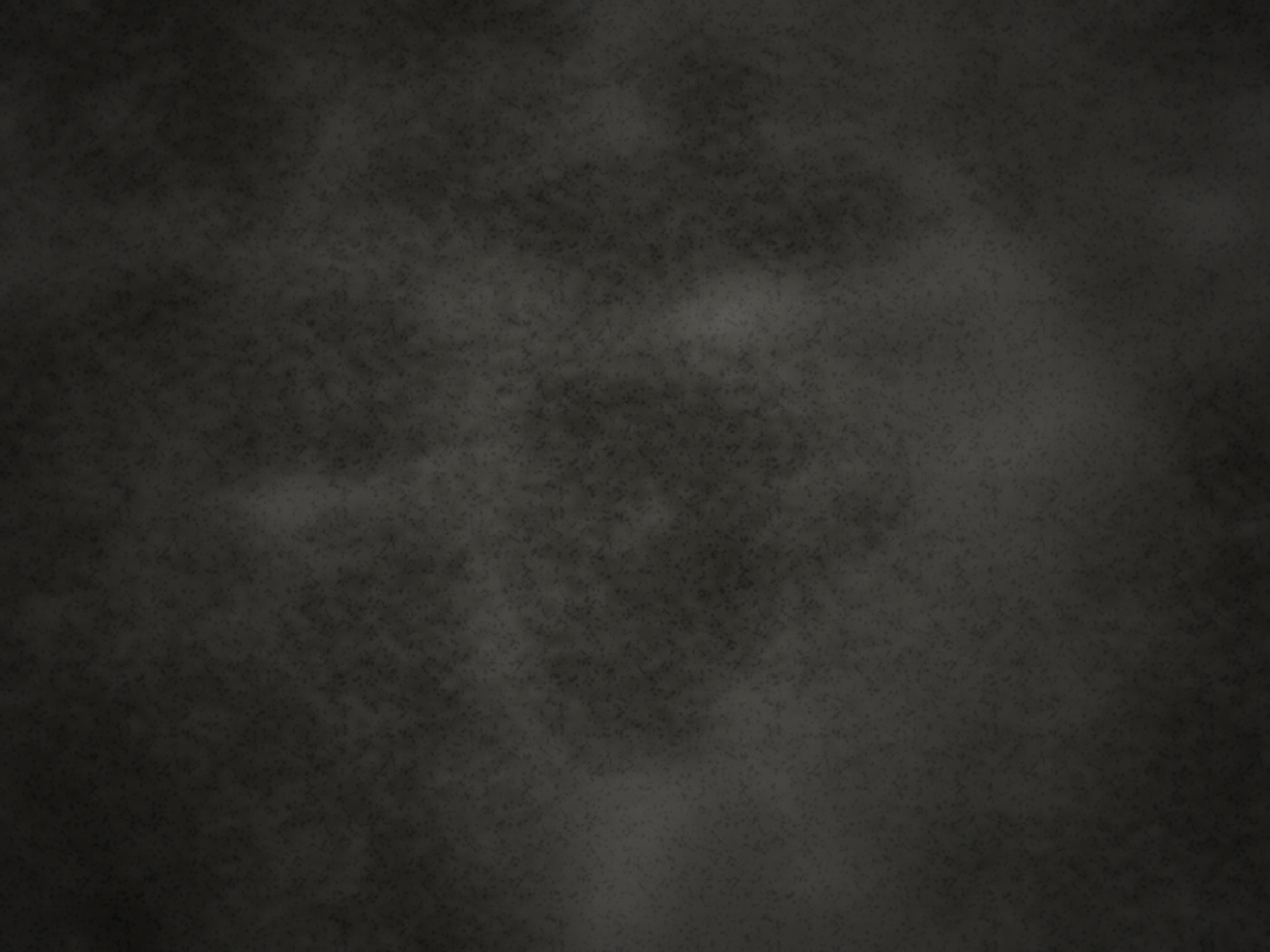 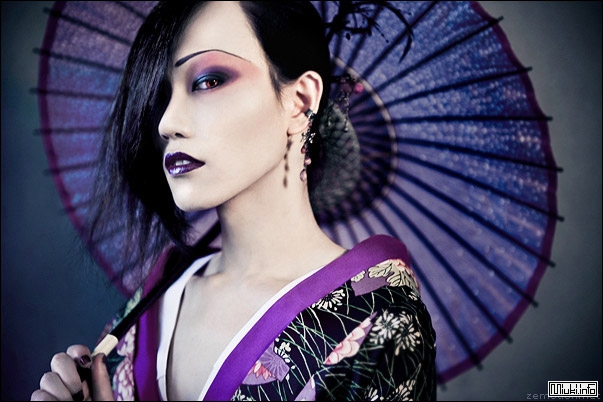 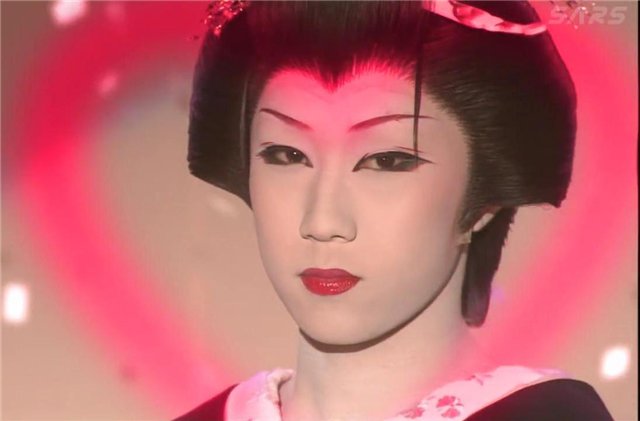 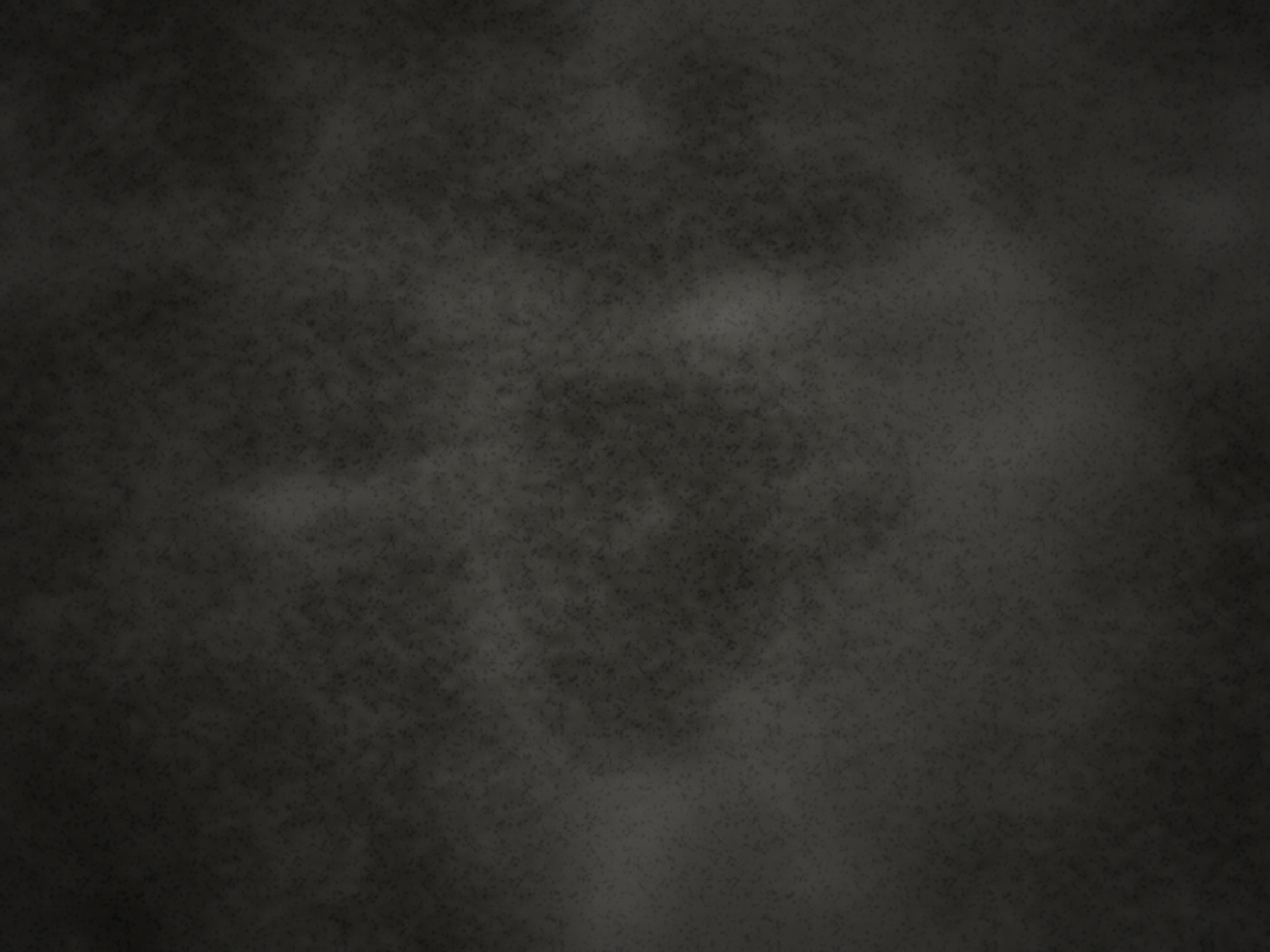 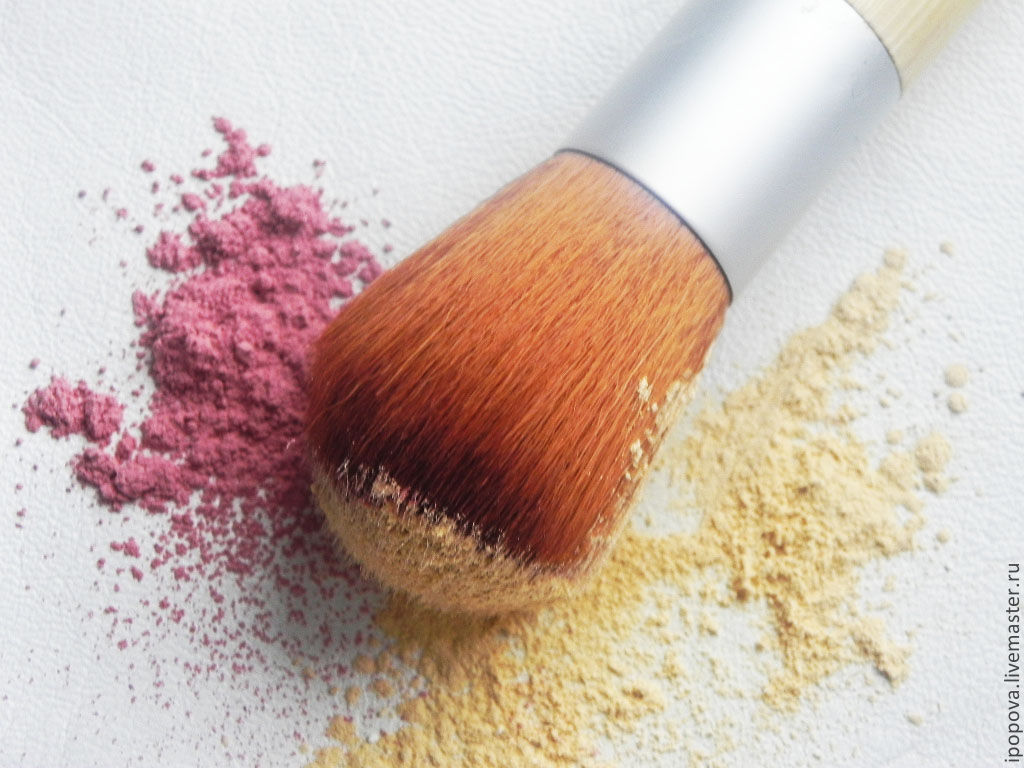 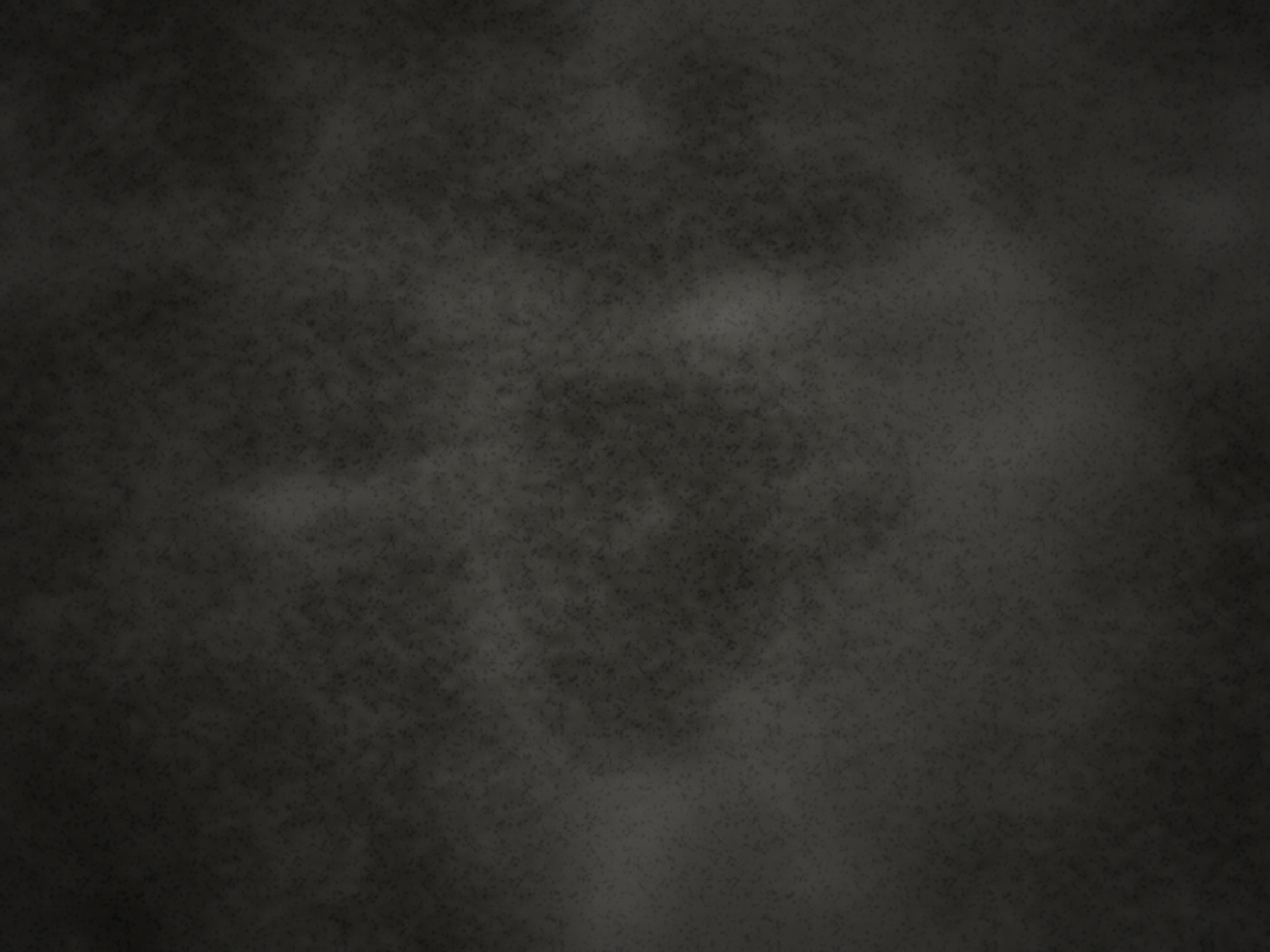 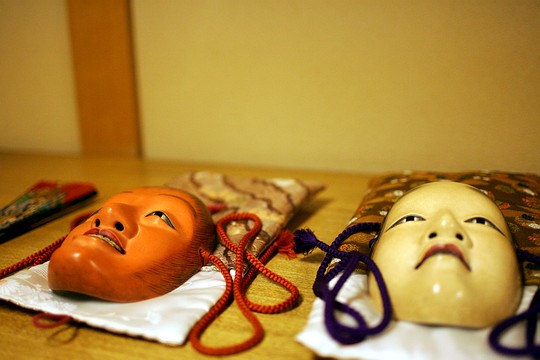 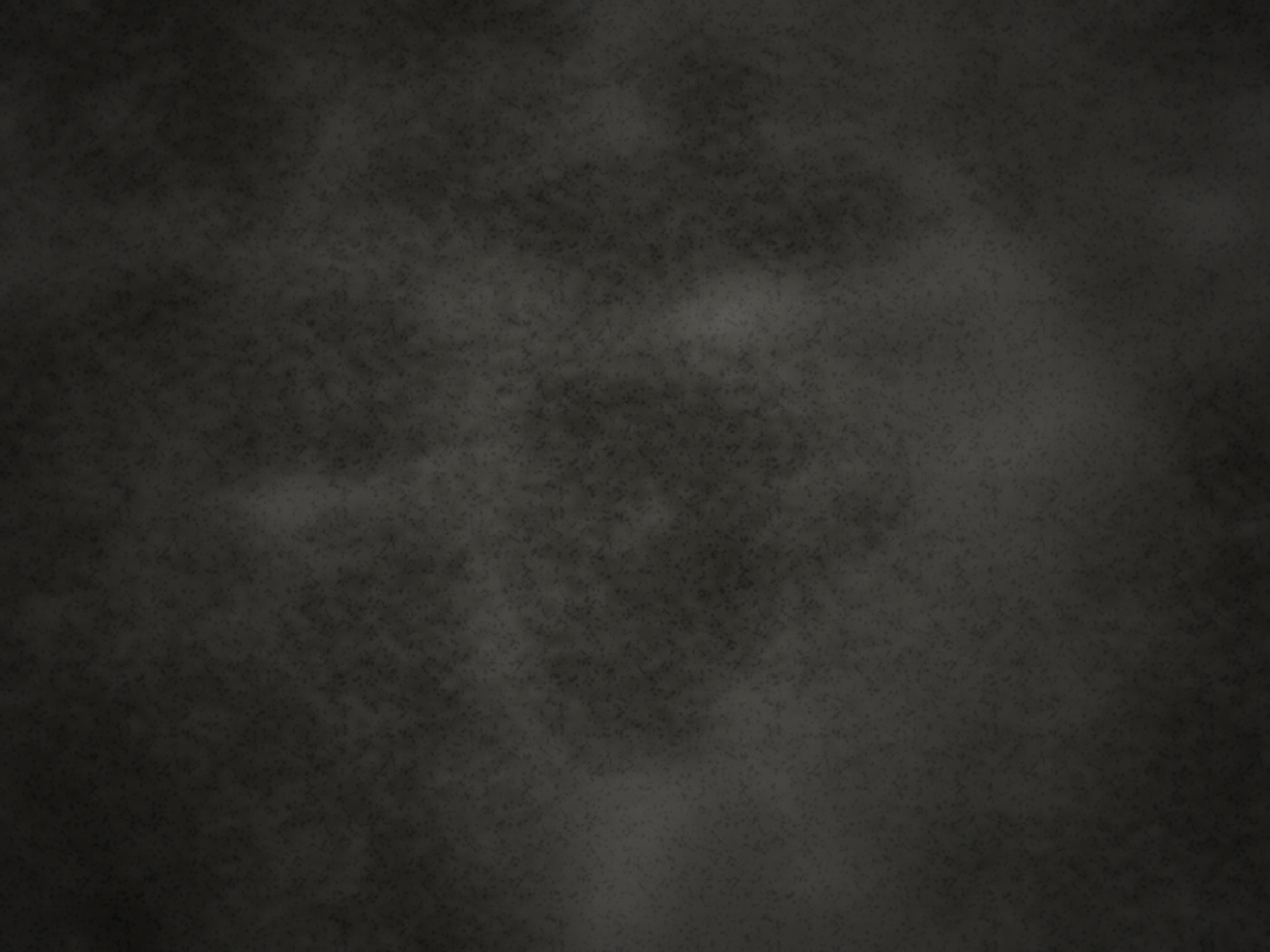 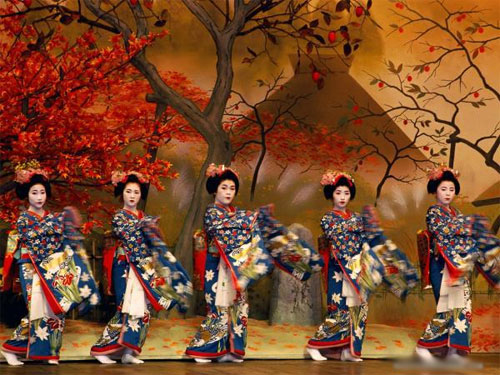 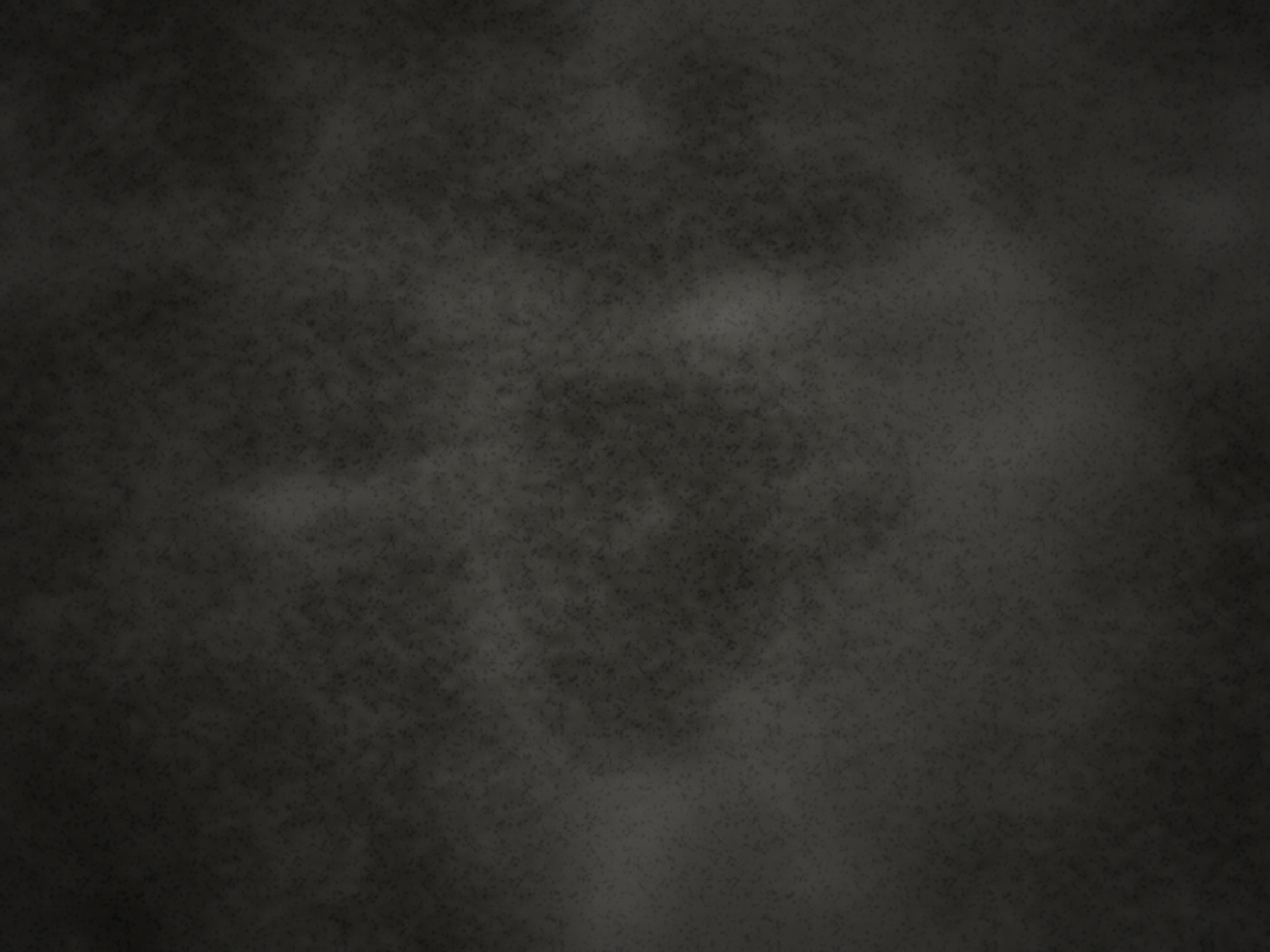 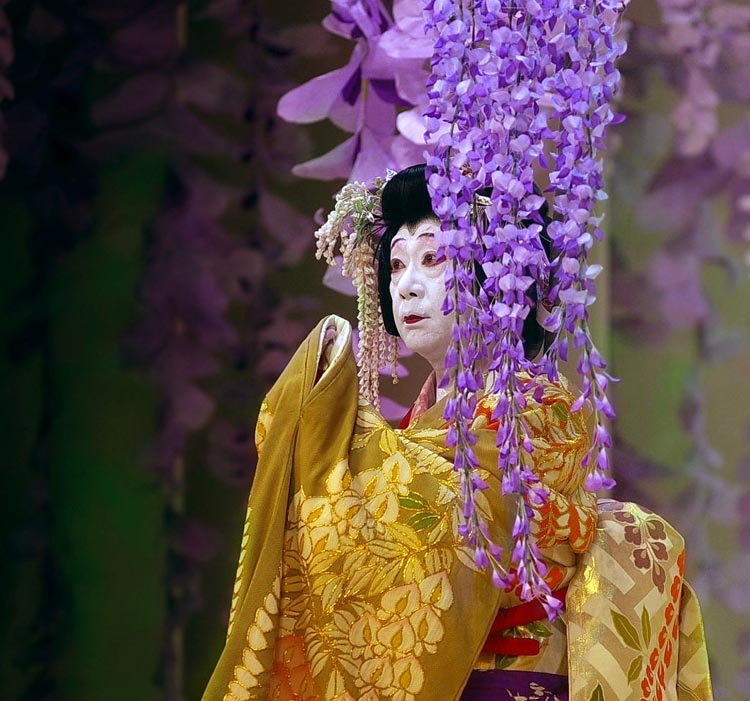 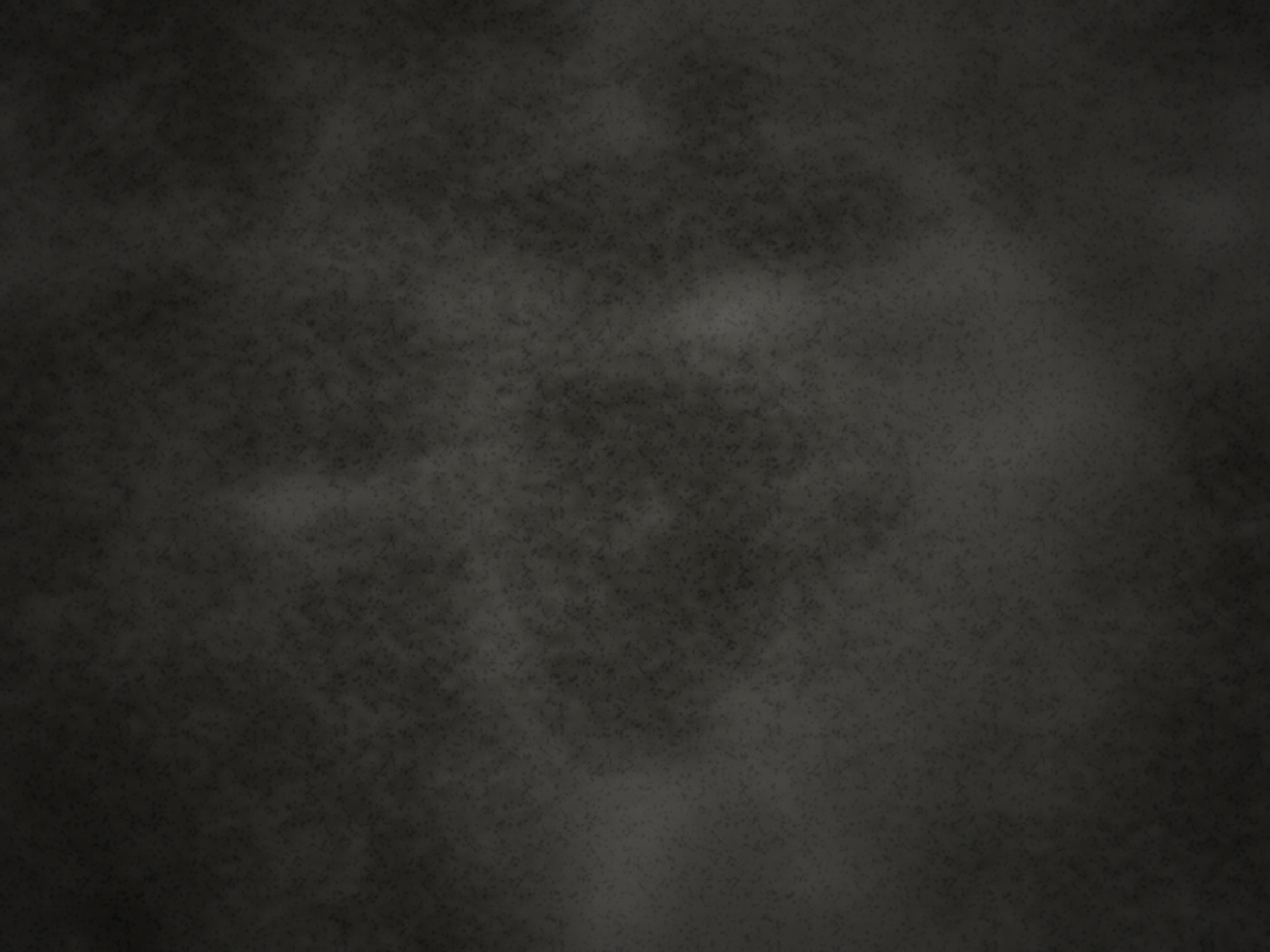 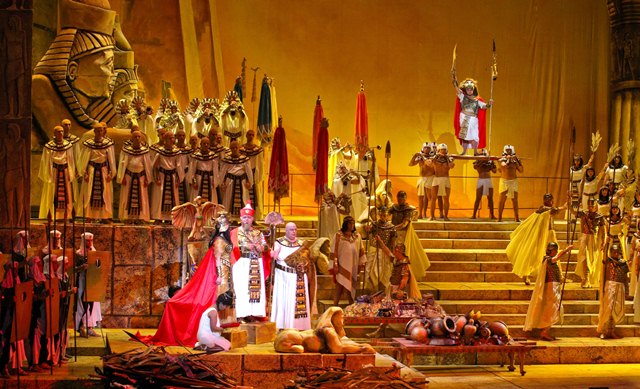 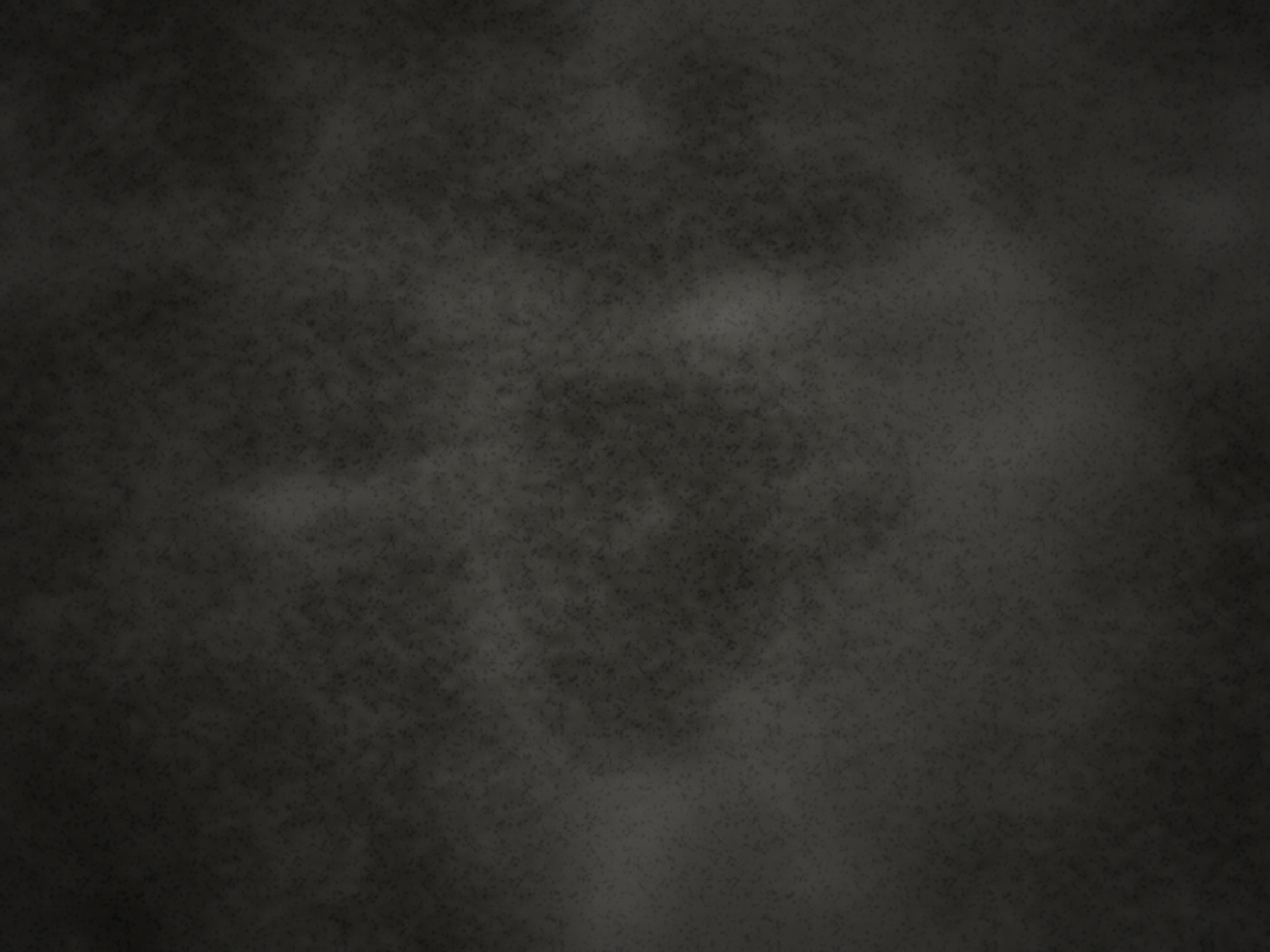 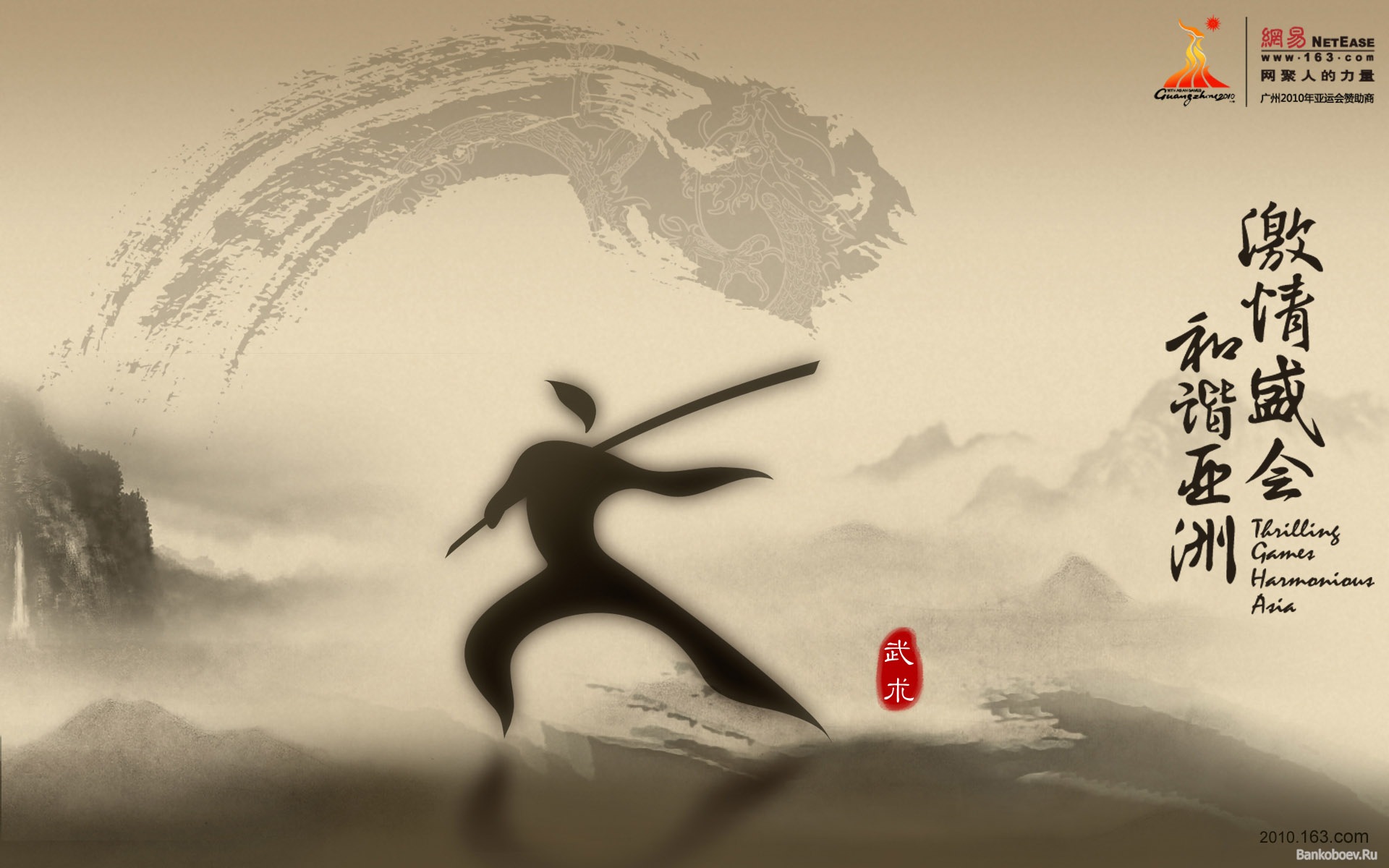 Спасибо за внимание!